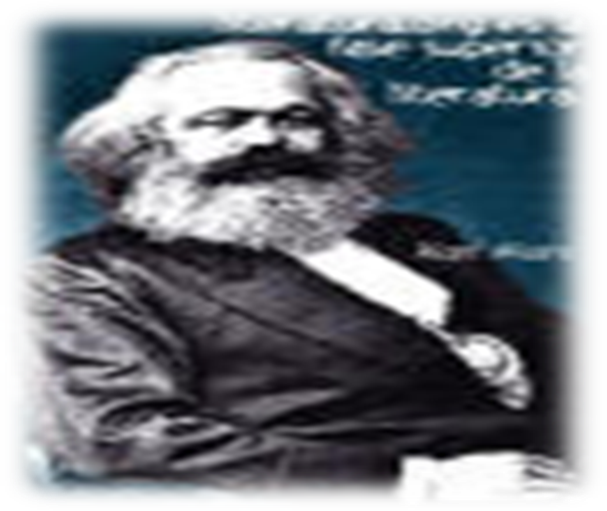 Tema I Fundamentos generales del Modo de Producción Capitalista.
MSc. Noemy La Rosa Hernández
Conferencia 2
Temáticas
Leyes fundamentales del capitalismo.
 Ley económica fundamental (ley de la plusvalía) 
 Ley general de la acumulación capitalista
Leyes económicas
Leyes que rigen la producción, la distribución, el cambio y el consumo de los bienes materiales en los diferentes estadios de desarrollo de la sociedad humana. Expresan los nexos y relaciones más esenciales, estables, causalmente condicionados entre los fenómenos y los procesos
El hombre no puede crear, cambiar o abolir las leyes económicas, pero puede descubrirlas, conocerlas y utilizarlas en provecho de la sociedad. Utilizar las leyes económicas significa concordar la acción humana con las exigencias de dichas leyes.
Ley de la desigualdad del desarrollo económico y político de los países capitalistas en el período del imperialismo, descubierta por Lenin y que en la etapa actual se manifiesta evidentemente en el reajuste económico  que esta viviendo el mundo
Ley de la correspondencia entre las relaciones de producción y el carácter de las fuerzas productivas: ley económica objetiva del desarrollo de la sociedad y que actúa en todas la FES
Ley de la elevación incesante de la productividad del trabajo
Ley general de la acumulación capitalista
LEY DEL VALOR: ley económica de la producción mercantil, ley del intercambio equivalente de mercancías de modo que la producción y el cambio de las mismas se efectúan a tenor del trabajo socialmente necesaria invertido en ellas.
la producción de plusvalía o de ganancia constituye una ley absoluta del modo capitalista de producción
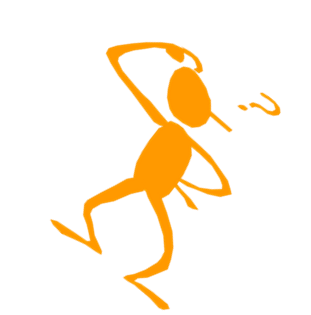 ¿La ley del valor?
El valor como categoría económica y de su magnitud; el Tiempo de Trabajo Socialmente Necesario (TTSN) .                  
      ¿Qué es el TTSN?.
“Tiempo de trabajo socialmente necesario es aquel que se requiere para producir un valor de uso cualquiera, en las condiciones normales de producción y con el grado medio de destreza e intensidad de trabajo imperantes en la sociedad.”
Para su estudio partimos del mercado bajo los siguientes supuestos:
La Oferta   Demanda 
El Precio  Valor
El Valor  TTSN
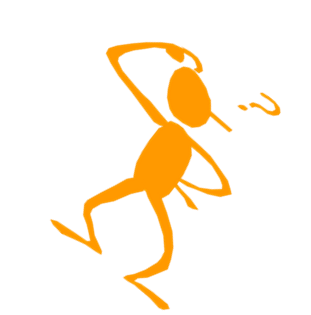 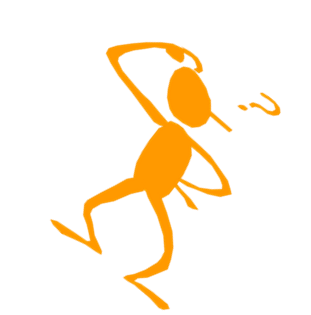 Ley del valor
La ley del valor es una ley objetiva que regula  el desarrollo de la producción mercantil, mediante el cambio de las mercancías de acuerdo con la cantidad de trabajo abstracto socialmente necesario materializado en las mismas. Esta ley rige de una forma espontánea regulando la proporción del intercambio en base al TTSN invertido en las mercancías.
Funciones de la ley  del valor :

1-Regulador espontáneo de la producción social .

2- Estimula el desarrollo de las FP.

3-Diferenciación de los productores .

.
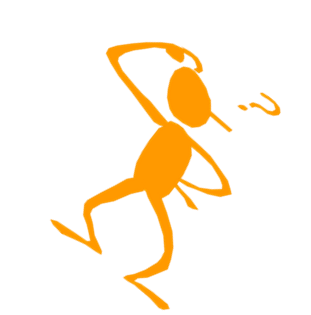 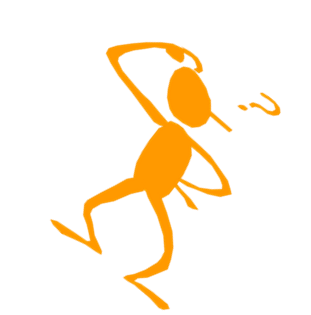 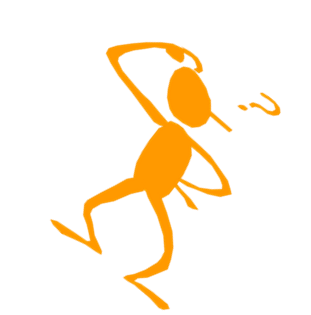 Fetichismo Mercantil: Es aquí donde se cosifican las relaciones sociales de producción y se da una inversión del sujeto y del objeto. El carácter social del valor tiene que expresarse a través de un objeto objetivándose las relaciones
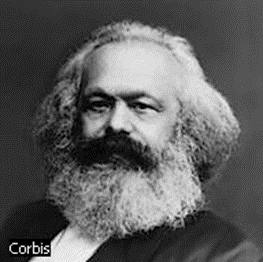 La magnitud de valor de una mercancía permanecería, por tanto, constante, invariable, si permaneciese también constante el tiempo de trabajo necesario para su producción. Pero éste cambia al cambiar la capacidad productiva del trabajo. La capacidad productiva del trabajo depende de una serie de factores, entre los cuales se cuentan el grado medio de destreza del obrero, el nivel de progreso de la ciencia y de sus aplicaciones, la organización social del proceso de producción, el volumen y la eficacia de los medios de producción y las condiciones naturales. 


                                          Marx. El Capital. Tomo I. p 29.
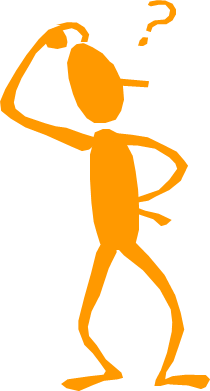 ¿Qué es la plusvalía?
la dicotomía que se expresa al interior del KV-Valor Ft y Valorización de la FT. 
D´= D   D  (El dinero desembolsado más un incremento)
Valor que produce el obrero por encima del valor de su FT de la cual se apropia parasitariamente el capitalista.
Es el dinero que se autoacrecienta; “este incremento o excedente que queda después de cubrir el valor primitivo señalaba Marx es lo que yo llamo plusvalía.”
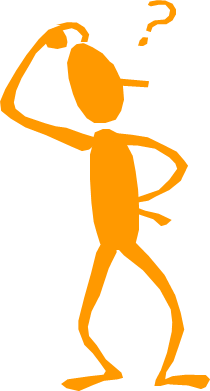 ¿Todo excedente económico es plusvalía?
No todo excedente económico es plusvalía.

 El excedente que se transforma en plusvalía es aquel que se produce en virtud de la relación CapitalTrabajo asalariado.

 La plusvalía es la forma social concreta, históricamente determinada en que se presenta el excedente económico en el capitalismo y, según la forma de movimiento tanto el capital como la plusvalía son infinito en el tiempo
C A P I T A L I S M O
¿ QUÉ ES EL “ DINERO”?
¿ QUÉ ES EL “CAPITAL” ?
¿ QUÉ ES EL “SALARIO”?
¿ QUÉ ES LA“GANANCIA”?
Génesis y esencia del dinero. Las Formas del valor.
¿Qué es el dinero? 
Siempre fue un enigma para la economía política, una forma fascinadora, enigmática, inexplicable.
Marx es el primero en poner en claro lo enigmático del dinero.
Para ello se remontó a las formas más sencillas y simples que la relación del valor expresa. 
I -La forma simple, concreta o fortuita del valor.
II-La forma total o desarrollada del valor.
III-La forma General del valor
IV-La forma dinero.
¿Cuáles son las propiedades del oro que lo convirtieron en un metal privilegiado?
Divisibilidad.
La homogeneidad de sus partes.
La uniformidad de todos los modelos de esta mercancía.
 Tener mucho valor en muy poca cantidad: por ser un metal escaso en la corteza terrestre y de difícil extracción que requiere mucho gasto de trabajo.
.
Funciones del dinero :Medida de valor ,medio de circulación ,medio de pago ,medio de atesoramiento ,dinero mundial
La ley general de la acumulación capitalista
Al iniciar el estudio la ley general de la acumulación capitalista Marx concibe el proceso de producción capitalista en su constante movimiento en su reproducción y como tal la producción constante y creciente de la plusvalía.

.
El análisis de la acumulación completa el estudio de la producción de plusvalía relativa de ahí que el aumento de la productividad del trabajo y los métodos de que dispone el capital para ello sea objeto de estudio especial de manera efectiva el incremento de la productividad del trabajo influye en la situación de la clase obrera.
Por lo que Marx plantea que.”(…) el factor más importante, en esta investigación, es la composición del capital y los cambios experimentados por ella (productividad) en el transcurso del proceso de la acumulación”
                                                (Marx Capital T,1, Pág.557)
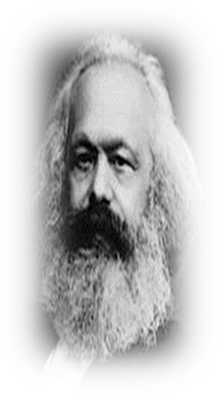 “La ley de la acumulación capitalista que se pretende mixtificar convirtiéndola en una ley natural, no expresa por tanto, mas que una cosas: que su naturaleza excluye toda reducción  del grado de explotación toda alza del precio de esta puede hacer peligrar seriamente la reproducción constante del régimen capitalista y la reproducción del capital sobre una escala cada vez mas alta”
                                    (Marx,  Pág. 566).